Canvas de diseño 
Análisis de dilemas éticos
Idioma español
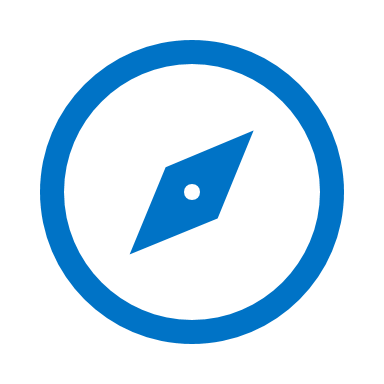 Materia
Nombre del docente
Nombre del dilema
Semestre
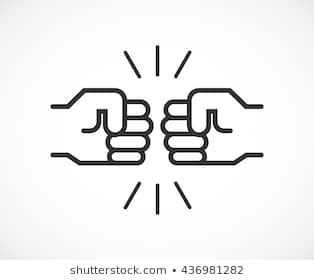 Planteamiento del dilema
Escenarios de argumentación
Subcompetencias
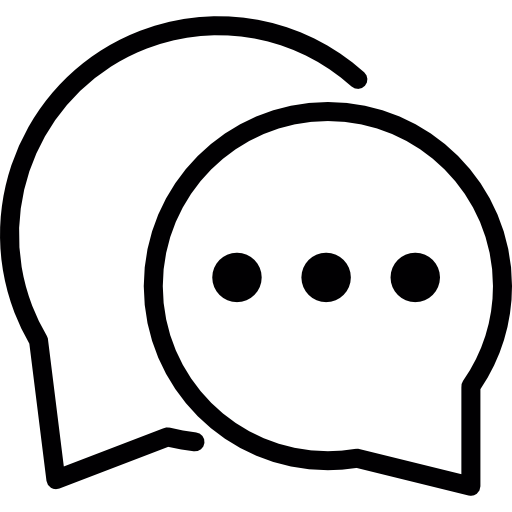 Evidencias de competencia
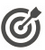 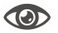 Listado de subcompetencias a desarrollar con la aplicación de la técnica.
El profesorado deberá plantear un dilema ético lo más cercano a la realidad posible, en el cual se presente una situación que involucre hasta dos posibles soluciones. Dichas soluciones, deberán ser opuestas entre sí, las que desencadenarán una discusión y toma decisiones por parte de los diferentes grupos de estudianres participantes.
Previo: El profesorado solicitará con al menos 1 semana de anticipación, la investigación acerca de la temática o temáticas que rodean al dilema ético que se abordará. Individualmente, se solicitará una reflexión de su investigación, con puntos clave a resaltar.

Durante: Formar equipos con posturas opuestas entre sí. La persona moderadora comenzará a explicar el dilema y expondrá la dinámica de intercambio de argumentos entre los equipos. Mientras los equipos comienzan a discutir, el profesorado evaluará la pertinencia de sus intervenciones mediante una lista de cotejo. En caso de un desvio en la discusión, deberá intervenir y encaminar nuevamente el sentido del dilema. Mientras se da la discusión, el profesorado hará uso de una guía de observación. 

Final: El profesorado, junto con el grupo, construirán una conclusión, considerando las reflexiones de las diferentes posturas tratadas.
Presentación y materiales realizados por el equipo para la exposición y análisis del dilema según la postura asignada, que demuestren los siguientes criterios:

Argumentación
Conocimientos previos
Actitud
Vocabulario
Pensamiento crítico
3
4
2
1
Colaboraciones externas
Riesgos 
potenciales
Evaluación
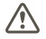 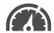 Evaluación procedimental, en la cual el profesorado haga uso de guías de observación y listas de cotejo.

Al estudiantado se le solicitará la entrega de una reflexión del análisis del dilema ético abordado en la sesión. Para el caso del escenario de argumentación previo, generalmente la reflexión que se solicitará será individual.
Descontrol del grupo que provoque discusiones y puntos de choque entre las personas participantes, generando conflictos dentro y fuera del aula.
Podrá contarse con la participación de personas expertas en el dilema elegido, a fin de ahondar en la temática y construir retroalimentaciones especializadas y oportunas.
5
6
7
Canvas de diseño 
Análisis de dilemas éticos
Idioma español
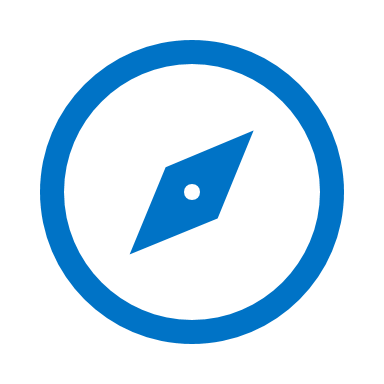 Materia
Cynthia Enciso
La decisión de Robert
4° Semestre
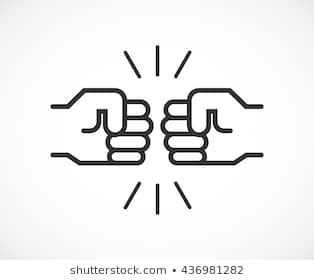 Planteamiento del dilema
Escenarios de argumentación
Subcompetencias
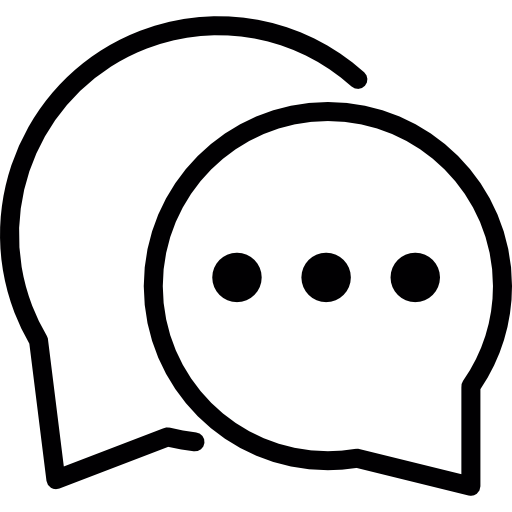 Evidencias de competencia
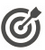 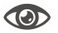 Reconocimiento y empatía
Argumentación ética
Lenguaje oral
Colaboración
Previo: Una semana antes de utilizar la técnica, solicitar al alumnado del grupo una investigación a manera de reflexión individual, acerca del robo o hurto en Europa y las reglamentaciones farmacéuticas de esta zona geográfica. 

Durante: Explicar detalladamente el dilema para posteriormente, dividir el grupo en dos partes. Una de ellas estará a favor del robo del medicamento y la otra, en contra. Se deberá solicitar el nombramiento de una persona representante para tomar la palabra, y que expresará las ideas y los pensamientos del grupo. Para comenzar con el intercambio de argumentos, el profesorado deberá guiarse mediante una lista de cotejo, los elementos que deberán abordarse en la sesión.

Final: Grupalmente, se deberá llegar a una conclusión en la cual se escuché una  reflexión por cada una de las posturas abordadas..
En Europa hay una mujer que padece una grave enfermedad y va a morir pronto. Hay un medicamento que los médicos piensan que la puede salvar. El medicamento es caro, pero el
farmacéutico está cobrando diez veces lo que le ha costado a él hacerlo. Él pagó 200 dólares por
el radio y está cobrando 2000 dólares por una pequeña cantidad del medicamento. El esposo de la mujer enferma, Robert, acude a todas las personas que conoce para pedir prestado el dinero, pero sólo logra reunir 1000 dólares, que es la mitad de lo que necesita. Le dice al farmacéutico que su esposa se está muriendo y le pide que le venda el medicamento más barato o que le permita pagar más tarde. El farmacéutico se niega, pues quiere ganar dinero con su descubrimiento. Robert está desesperado y piensa en atracar el establecimiento para robar la medicina para su mujer. ¿Qué alternativa debe escoger Robert, robar el medicamento o no hacerlo?
Presentación de la reflexión individual y por equipo, en la cual se reflejen los siguientes criterios:

Postura definida y clara del dilema expuesto
Argumentación
Conocimientos previos
Colaboración en la construcción de ideas
Pensamiento crítico
4
2
3
1
Información sólo para fines educativos
Herrera, R. (9 de mayo del 2013). El pensódromo. Blog de Filosofía para Educación Secundaria[Blog]. Recuperado de http://www3.gobiernodecanarias.org/medusa/ecoblog/johergon/files/2013/04/Ejemplos-de-dilemas-morales.pdf
Evaluación
Colaboraciones externas
Riesgos 
potenciales
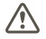 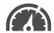 Lista de cotejo, que contenga el abordaje de los siguientes criterios:
-Aspectos legales europeos
-Regulaciones médicas europeas
-Patentes
-Empatía

Guía de observación que abarque los siguientes puntos clave:
-Argumentación sustentada en datos duros.
-Colaboración de participantes del equipo.
-Aspectos éticos de la profesión del área del conocimiento correspondiente  (medica y legal).

- Rúbricas que permitan evaluar las reflexiones individuales y en equipo bajo los citerios de:  Análisis del dilema, justificación y argumentación de la alternativa de solución/o postura.
Desvío del conflicto tomando en cuenta las regulaciones políticas de otra zona geográfica que no sea la europea. 

Tocar fibras en situaciones médicas por las cuales el alumnado pueda estar pasando.
En caso de ser posible, podría invitarse a una persona experto en materia legal, que explique las implicaciones positivas y negativas de realizar este acto.
5
6
7
Canvas de diseño 
Análisis de dilemas éticos
Idioma español
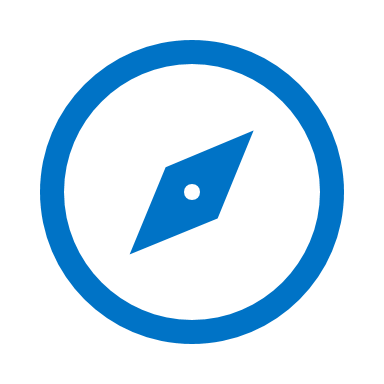 Materia
Nombre del docente
Nombre del dilema
Semestre
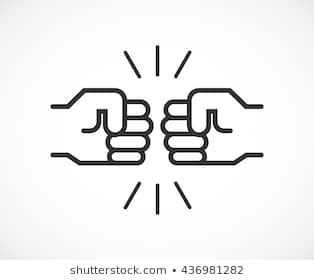 Planteamiento del dilema
Escenarios de argumentación
Subcompetencias
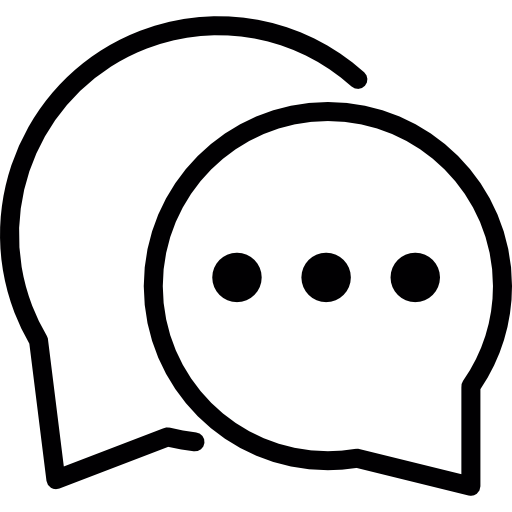 Evidencias de competencia
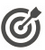 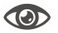 4
2
3
1
Evaluación
Colaboraciones externas
Riesgos 
potenciales
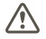 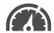 5
6
7